Carnegie Mellon Univ.Dept. of Computer Science15-415 - Database Applications
Lecture#6: Relational calculus
General Overview - rel. model
history
concepts
Formal query languages
relational algebra
rel. tuple calculus
rel. domain calculus
Faloutsos
CMU SCS 15-415
#2
Overview - detailed
rel. tuple calculus
why?
details
examples
equivalence with rel. algebra
more examples; ‘safety’ of expressions
re. domain calculus + QBE
Faloutsos
CMU SCS 15-415
#3
Motivation
Q: weakness of rel. algebra?
A: procedural
describes the steps (ie., ‘how’)
(still useful, for query optimization)
Faloutsos
CMU SCS 15-415
#4
Solution: rel. calculus
describes what we want
two equivalent flavors: ‘tuple’ and ‘domain’ calculus
basis for SQL and QBE, resp.
Faloutsos
CMU SCS 15-415
#5
Rel. tuple calculus (RTC)
first order logic
‘Give me tuples ‘t’, satisfying predicate P - eg:
Faloutsos
CMU SCS 15-415
#6
Details
symbols allowed:



quantifiers
Faloutsos
CMU SCS 15-415
#7
Specifically
Atom
Faloutsos
CMU SCS 15-415
#8
Specifically
Formula:
atom
if  P1, P2 are formulas, so are
if P(s) is a formula, so are
Faloutsos
CMU SCS 15-415
#9
Specifically
Reminders:
DeMorgan
implication:
double negation:
‘every human is mortal : no human is immortal’
Faloutsos
CMU SCS 15-415
#10
Reminder: our Mini-U db
Faloutsos
CMU SCS 15-415
#11
Examples
find all student records
output tuple
of type ‘STUDENT’
Faloutsos
CMU SCS 15-415
#12
Examples
(selection) find student record with ssn=123
Faloutsos
CMU SCS 15-415
#13
Examples
(selection) find student record with ssn=123
Faloutsos
CMU SCS 15-415
#14
Examples
(projection) find name of student with ssn=123
Faloutsos
CMU SCS 15-415
#15
Examples
(projection) find name of student with ssn=123
‘t’ has only one column
Faloutsos
CMU SCS 15-415
#16
‘Tracing’
t
s
Faloutsos
CMU SCS 15-415
#17
Examples cont’d
(union) get records of both PT and FT students
Faloutsos
CMU SCS 15-415
#18
Examples cont’d
(union) get records of both PT and FT students
Faloutsos
CMU SCS 15-415
#19
Examples
difference: find students that are not staff
(assuming that STUDENT and STAFF  are union-compatible)
Faloutsos
CMU SCS 15-415
#20
Examples
difference: find students that are not staff
Faloutsos
CMU SCS 15-415
#21
Cartesian product
eg., dog-breeding: MALE x FEMALE
gives all possible couples
=
x
Faloutsos
CMU SCS 15-415
#22
Cartesian product
find all the pairs of  (male, female)
Faloutsos
CMU SCS 15-415
#23
‘Proof’ of equivalence
rel. algebra <-> rel. tuple calculus
Faloutsos
CMU SCS 15-415
#24
Overview - detailed
rel. tuple calculus
why?
details
examples
equivalence with rel. algebra
more examples; ‘safety’ of expressions
re. domain calculus + QBE
Faloutsos
CMU SCS 15-415
#25
More examples
join: find names of  students taking 15-415
Faloutsos
CMU SCS 15-415
#26
Reminder: our Mini-U db
Faloutsos
CMU SCS 15-415
#27
More examples
join: find names of  students taking 15-415
Faloutsos
CMU SCS 15-415
#28
More examples
join: find names of  students taking 15-415
join
projection
selection
Faloutsos
CMU SCS 15-415
#29
More examples
3-way join: find names of students taking a 2-unit course
Faloutsos
CMU SCS 15-415
#30
Reminder: our Mini-U db
Faloutsos
CMU SCS 15-415
#31
More examples
3-way join: find names of students taking a 2-unit course
join
projection
selection
Faloutsos
CMU SCS 15-415
#32
More examples
3-way join: find names of students taking a 2-unit course - in rel. algebra??
Faloutsos
CMU SCS 15-415
#33
Even more examples:
self -joins: find Tom’s grandparent(s)
Faloutsos
CMU SCS 15-415
#34
Even more examples:
self -joins: find Tom’s grandparent(s)
Faloutsos
CMU SCS 15-415
#35
Hard examples: DIVISION
find suppliers that shipped all the ABOMB parts
Faloutsos
CMU SCS 15-415
#36
Hard examples: DIVISION
find suppliers that shipped all the ABOMB parts
Faloutsos
CMU SCS 15-415
#37
General pattern
three equivalent versions:
1) if it’s bad, he shipped it

2)either it was good, or he shipped it

3) there is no bad shipment that he missed
Faloutsos
CMU SCS 15-415
#38
a  b is the same as a  b
b
If a is true, b must be true for the implication to be true.  If a is true and b is false, the implication evaluates to false.
If a is not true, we don’t care about b, the expression is always true.
T          F
T
F
T
a
T
T
F
Faloutsos
CMU SCS 15-415
#39
More on division
find (SSNs of) students that take all the courses that ssn=123 does (and maybe even more)
find students ‘s’ so that 
if 123 takes a course => so does ‘s’
Faloutsos
CMU SCS 15-415
#40
More on division
find students that take all the courses that ssn=123 does (and maybe even more)
Faloutsos
CMU SCS 15-415
#41
Safety of expressions
FORBIDDEN:

It has infinite output!!
Instead, always use
Faloutsos
CMU SCS 15-415
#42
Overview - conclusions
rel. tuple calculus: DECLARATIVE
dfn
details
equivalence to rel. algebra
rel. domain calculus + QBE
Faloutsos
CMU SCS 15-415
#43
General Overview
relational model
Formal query languages
relational algebra
rel. tuple calculus
rel. domain calculus
Faloutsos
CMU SCS 15-415
#44
Overview - detailed
rel. tuple calculus
dfn
details
equivalence to rel. algebra
rel. domain calculus + QBE
Faloutsos
CMU SCS 15-415
#45
Rel. domain calculus (RDC)
Q: why?
A: slightly easier than RTC, although equivalent - basis for QBE.
idea: domain variables (w/ F.O.L.) - eg:
‘find STUDENT record with ssn=123’
Faloutsos
CMU SCS 15-415
#46
Rel. Dom. Calculus
find STUDENT record with ssn=123’
Faloutsos
CMU SCS 15-415
#47
[Speaker Notes: solutions: {<a,b,c>| <a,b,c> in STUDENT}]
Details
Like R.T.C - symbols allowed:



quantifiers
Faloutsos
CMU SCS 15-415
#48
Details
but: domain (= column) variables, as opposed to tuple variables, eg:
ssn
address
name
Faloutsos
CMU SCS 15-415
#49
Reminder: our Mini-U db
Faloutsos
CMU SCS 15-415
#50
Examples
find all student records
RTC:
Faloutsos
CMU SCS 15-415
#51
Examples
(selection) find student record with ssn=123
Faloutsos
CMU SCS 15-415
#52
Examples
(selection) find student record with ssn=123
or
RTC:
Faloutsos
CMU SCS 15-415
#53
Examples
(projection) find name of student with ssn=123
Faloutsos
CMU SCS 15-415
#54
Examples
(projection) find name of student with ssn=123
need to ‘restrict’ “a”
RTC:
Faloutsos
CMU SCS 15-415
#55
Examples cont’d
(union) get records of both PT and FT students
RTC:
Faloutsos
CMU SCS 15-415
#56
Examples cont’d
(union) get records of both PT and FT students
Faloutsos
CMU SCS 15-415
#57
Examples
difference: find students that are not staff
RTC:
Faloutsos
CMU SCS 15-415
#58
Examples
difference: find students that are not staff
Faloutsos
CMU SCS 15-415
#59
Cartesian product
eg., dog-breeding: MALE x FEMALE
gives all possible couples
=
x
Faloutsos
CMU SCS 15-415
#60
Cartesian product
find all the pairs of  (male, female) - RTC:
Faloutsos
CMU SCS 15-415
#61
Cartesian product
find all the pairs of  (male, female) - RDC:
Faloutsos
CMU SCS 15-415
#62
‘Proof’ of equivalence
rel. algebra <-> rel. domain calculus
<-> rel. tuple calculus
Faloutsos
CMU SCS 15-415
#63
Overview - detailed
rel. domain calculus
why?
details
examples
equivalence with rel. algebra
more examples; ‘safety’ of expressions
Faloutsos
CMU SCS 15-415
#64
More examples
join: find names of  students taking 15-415
Faloutsos
CMU SCS 15-415
#65
Reminder: our Mini-U db
Faloutsos
CMU SCS 15-415
#66
More examples
join: find names of  students taking 15-415 - in RTC
Faloutsos
CMU SCS 15-415
#67
More examples
join: find names of  students taking 15-415 - in RDC
Faloutsos
CMU SCS 15-415
#68
Sneak preview of QBE:
Faloutsos
CMU SCS 15-415
#69
Sneak preview of QBE:
very user friendly
heavily based on RDC
very similar to MS Access interface
Faloutsos
CMU SCS 15-415
#70
More examples
3-way join: find names of students taking a 2-unit course - in RTC:
join
projection
selection
Faloutsos
CMU SCS 15-415
#71
Reminder: our Mini-U db
_x
.P
_y
2
_x
_y
Faloutsos
CMU SCS 15-415
#72
More examples
3-way join: find names of students taking a 2-unit course
Faloutsos
CMU SCS 15-415
#73
More examples
3-way join: find names of students taking a 2-unit course
Faloutsos
CMU SCS 15-415
#74
Even more examples:
self -joins: find Tom’s grandparent(s)
Faloutsos
CMU SCS 15-415
#75
Even more examples:
self -joins: find Tom’s grandparent(s)
Faloutsos
CMU SCS 15-415
#76
Even more examples:
self -joins: find Tom’s grandparent(s)
Faloutsos
CMU SCS 15-415
#77
Even more examples:
self -joins: find Tom’s grandparent(s)
Faloutsos
CMU SCS 15-415
#78
Hard examples: DIVISION
find suppliers that shipped all the ABOMB parts
Faloutsos
CMU SCS 15-415
#79
Hard examples: DIVISION
find suppliers that shipped all the ABOMB parts
Faloutsos
CMU SCS 15-415
#80
Hard examples: DIVISION
find suppliers that shipped all the ABOMB parts
Faloutsos
CMU SCS 15-415
#81
More on division
find students that take all the courses that ssn=123 does (and maybe even more)
Faloutsos
CMU SCS 15-415
#82
More on division
find students that take all the courses that ssn=123 does (and maybe even more)
Faloutsos
CMU SCS 15-415
#83
Safety of expressions
similar to RTC
FORBIDDEN:
Faloutsos
CMU SCS 15-415
#84
Overview - detailed
rel. domain calculus + QBE
dfn
details
equivalence to rel. algebra
Faloutsos
CMU SCS 15-415
#85
Fun Drill:Your turn …
Schema:
Movie(title, year, studioName)
ActsIn(movieTitle, starName)
Star(name, gender, birthdate, salary)
Faloutsos
CMU SCS 15-415
#86
Your turn …
Queries to write in TRC:
Find all movies by Paramount studio
… movies starring Kevin Bacon
Find stars who have been in a film w/Kevin Bacon
Stars within six degrees of Kevin Bacon*
Stars connected to K. Bacon via any number of films**
* Try two degrees for starters          ** Good luck with this one!
Faloutsos
CMU SCS 15-415
#87
Answers …
Find all movies by Paramount studio
{M | MMovie 
          M.studioName = ‘Paramount’}
Faloutsos
CMU SCS 15-415
#88
Answers …
Movies starring Kevin Bacon
{M | MMovie 
 AActsIn(A.movieTitle = M.title  		      A.starName = ‘Bacon’))}
Faloutsos
CMU SCS 15-415
#89
Answers …
S:
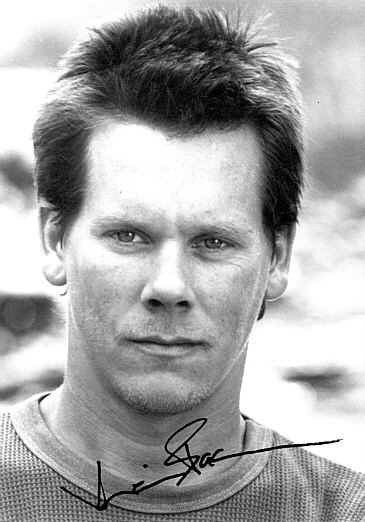 A:
movie
name
movie
star
…
star
‘Bacon’
A2:
Stars who have been in a film w/Kevin Bacon
{S | SStar 
        AActsIn(A.starName = S.name 
 	  A2ActsIn(A2.movieTitle = A.movieTitle    		   	     A2.starName = ‘Bacon’))}
Faloutsos
CMU SCS 15-415
#90
Answers …
two
Stars within six degrees of Kevin Bacon
{S | SStar 
    AActsIn(A.starName = S.name 
      A2ActsIn(A2.movieTitle = A.movieTitle 
        A3ActsIn(A3.starName = A2.starName 
          A4ActsIn(A4.movieTitle = A3.movieTitle 
   		   	  A4.starName = ‘Bacon’))}
Faloutsos
CMU SCS 15-415
#91
Two degrees:
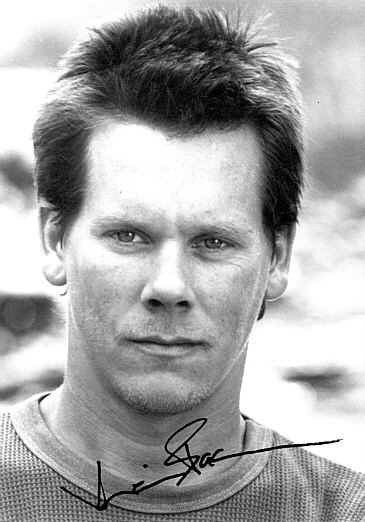 name
movie
movie
…
star
star
‘Bacon’
S:
A3:
A4:
Faloutsos
CMU SCS 15-415
#92
Two degrees:
A:
A2:
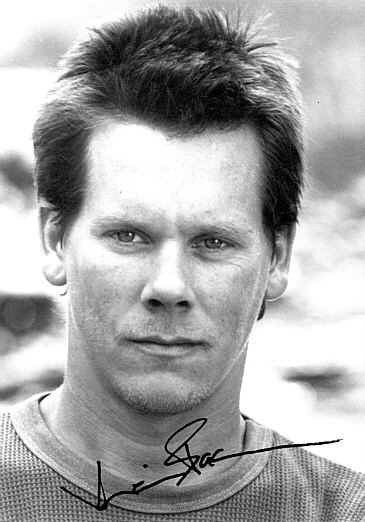 name
movie
movie
movie
movie
…
star
star
star
star
‘Bacon’
S:
A3:
A4:
Faloutsos
CMU SCS 15-415
#93
Answers …
Stars connected to K. Bacon via any number of films
Sorry … that was a trick question
Not expressible in relational calculus!!

What about in relational algebra?
We will be able to answer this question shortly …
Faloutsos
CMU SCS 15-415
#94
Expressive Power
Expressive Power (Theorem due to Codd):
Every query that can be expressed in relational algebra can be expressed as a safe query in DRC / TRC;       the converse is also true.

Relational Completeness:  
Query language (e.g., SQL) can express every query that is expressible in relational algebra/calculus.  
(actually, SQL is more powerful, as we will see…)
Faloutsos
CMU SCS 15-415
#95
Question:
Can we express previous query (‘any # steps’) in relational algebra?

A: If we could, then by Codd’s theorem we could also express it in relational calculus. However, we know the latter is not possible, so the answer is no.
Faloutsos
CMU SCS 15-415
#96
Summary
The relational model has rigorously defined query languages — simple and powerful.
Relational algebra is more operational/procedural
useful as internal representation for query evaluation plans
Relational calculus is declarative
users define queries in terms of what they want, not in terms of how to compute it.
Faloutsos
CMU SCS 15-415
#97
Summary - cnt’d
Several ways of expressing a given query
a query optimizer should choose the most efficient version.
Algebra and safe calculus have same expressive power
leads to the notion of relational completeness.
Faloutsos
CMU SCS 15-415
#98